Figure 6.  Histological reconstruction of a biocytin-injected cell in layer VI. (A) The electrode track (arrow) is seen ...
Cereb Cortex, Volume 12, Issue 6, June 2002, Pages 585–589, https://doi.org/10.1093/cercor/12.6.585
The content of this slide may be subject to copyright: please see the slide notes for details.
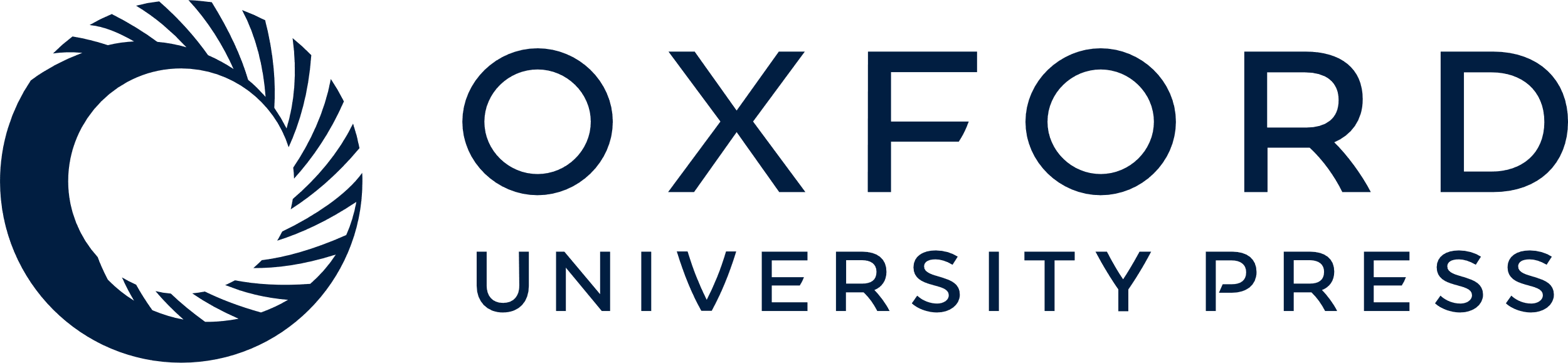 [Speaker Notes: Figure 6.  Histological reconstruction of a biocytin-injected cell in layer VI. (A) The electrode track (arrow) is seen above the cell body, which is parallel to the medial bank of the lateral gyrus. Calibration bar, 500 μm. (B) High-power magnification of the injected cell. Calibration bar, 50 μm.


Unless provided in the caption above, the following copyright applies to the content of this slide: © Oxford University Press]